いま、がんは治る時代になってきています
一生のうちに、2人に1人は何らかのがんにかかるといわれています。
たしかに、怖い病気ですが、がんは治る時代になってきています。
早く見つけて治療すれば、90%以上が治ります。
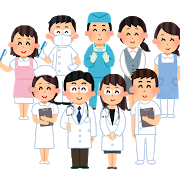 1
がんは早期発見がとても大事です
がんは、早く見つければ多くの人が治ります。
早いうちにがんを発見するための検査が　　　　　「検診（けんしん）」です。
2
大腸がん検診を受けましょう
早くみつかれば、負担の少ない治療が可能です。
大腸がんは、ほとんど症状がないので早く発見することが大事です。
40歳以上で最もなりやすいがんの１つです。
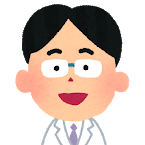 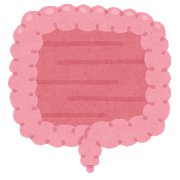 3
大腸がん検診は、自宅でできる便検査です
自宅で便を2日にわけて２回とって、提出するだけです。
異常がみつかった時にだけ、大腸カメラで詳しい検査をうけます。
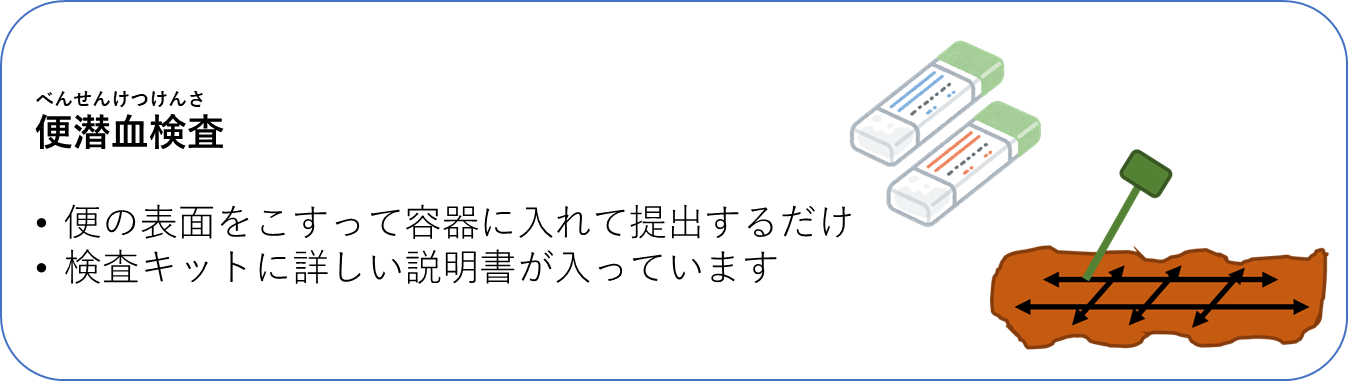 ※検診は完璧ではありません。がんではないのに「精密検査が必要」と判定される場合や、がんがあるのに見つけられない場合もあります。
※そのため、毎年受けることが大事です。
4
市町村の補助で安い料金で受けられます！
40歳になる年から、お住いの市町村（住民票がある市町村）でがん検診を受けることができます。ご自宅に案内が届いています。




大腸がん検診は、500～1000円程度で受けられます。
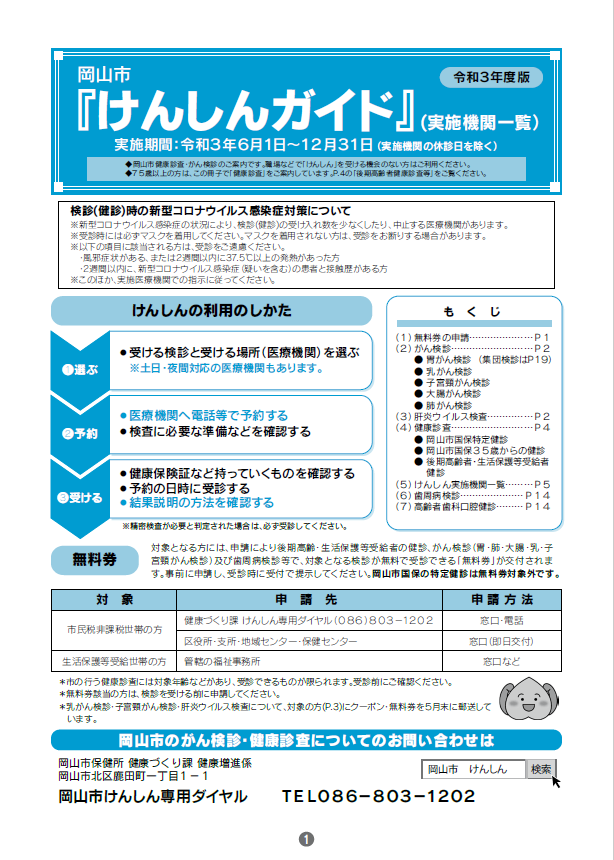 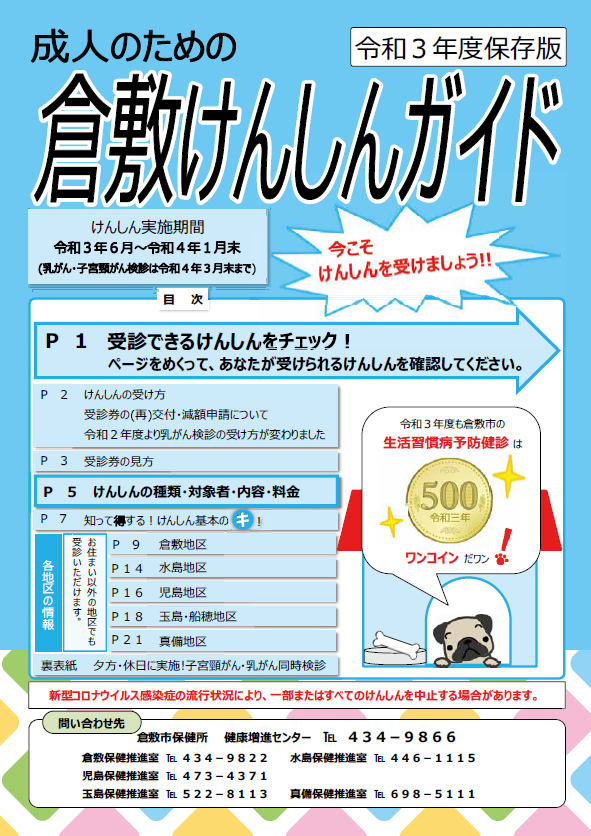 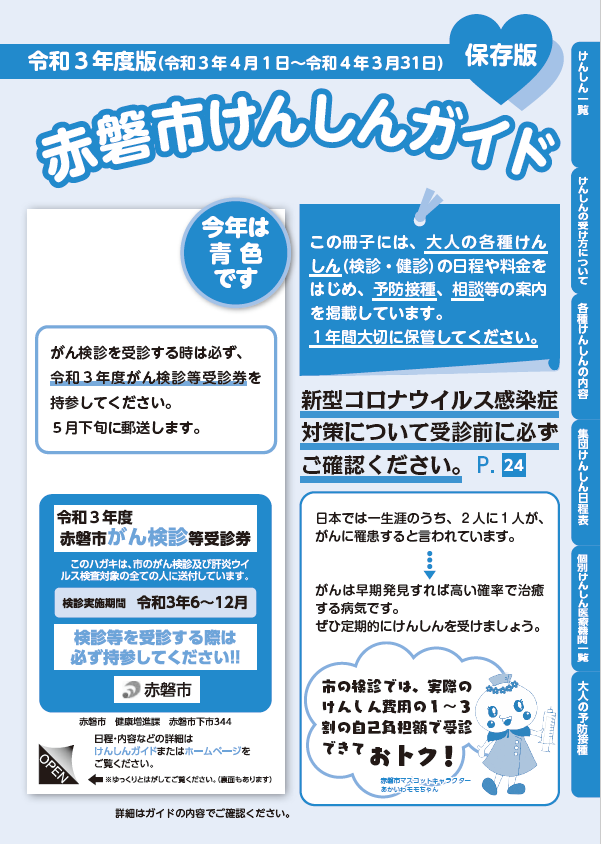 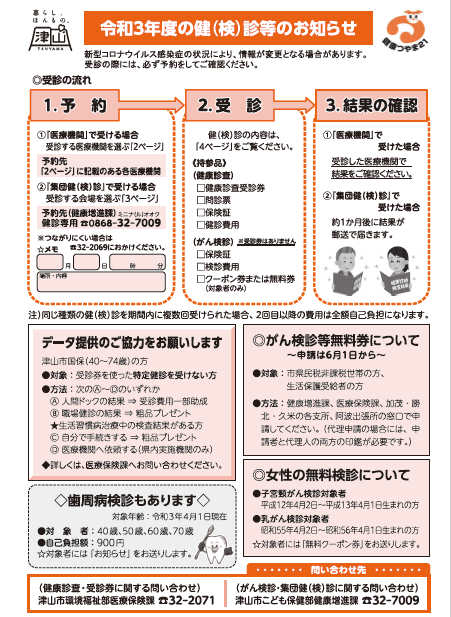 ★市民税非課税世帯の方、生活保護等受給世帯の方は、無料で検診が受けられる「無料券」がもらえる市町村もあります
あとで詳しく　説明します
5
大腸がん検診の受けかた
あとでぜひ一緒に相談しましょう
検診を受ける場所を決めます。
検査セットと問診票を取りに行きます。　　　　　　（ ※郵送される市町村もあります）
自宅で便を2日にわけて2回容器にとります。
2本の容器を提出します。
検査結果が郵送されてきます。　　　　　　　　　（ ※クリニックに聞きに行く場合もあります）
　  精密検査が必要と言われた場合は、詳しい検査（大腸カメラ検査）	を必ず受けましょう。 心配や不安があればご相談ください。
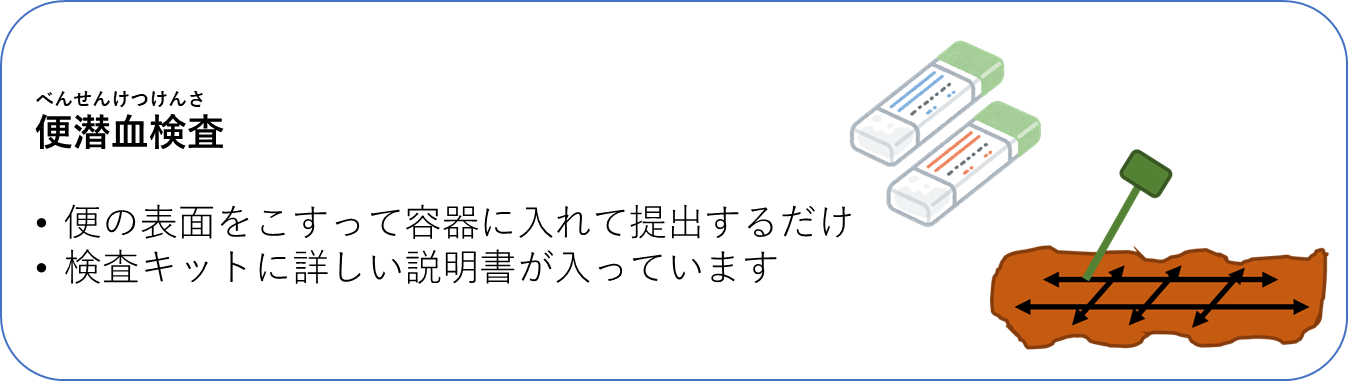 6
大腸がん検診を受けましょう
あなたが行きやすい検診施設を一緒にお探しします
（対象なら）無料券の手続き方法をご案内します
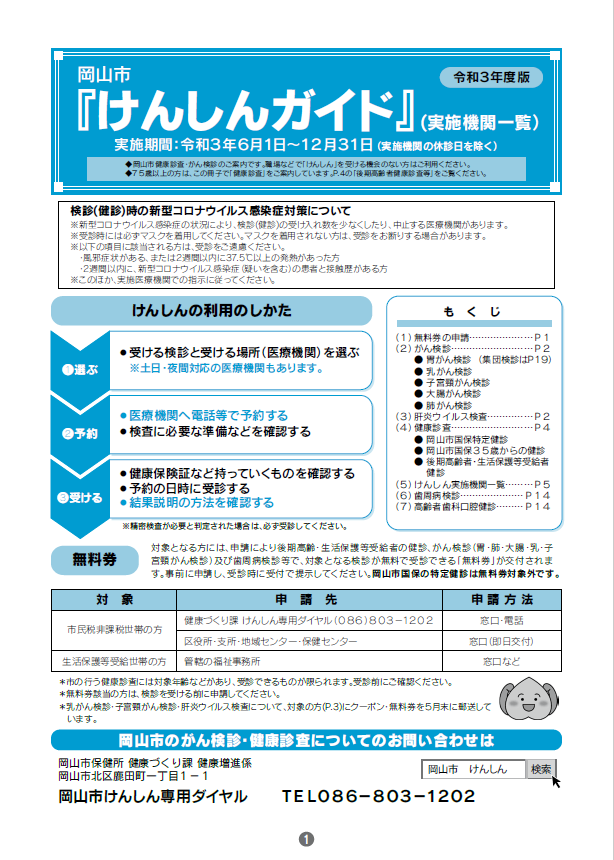 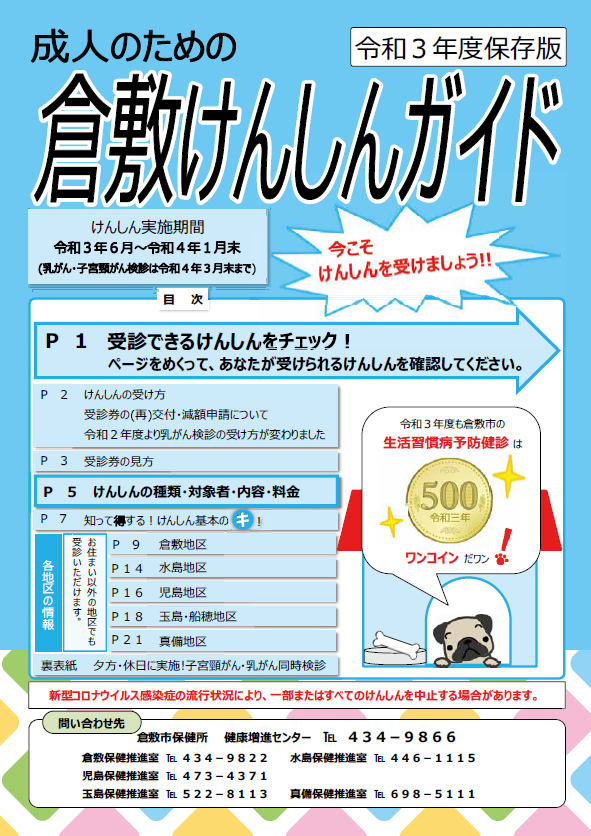 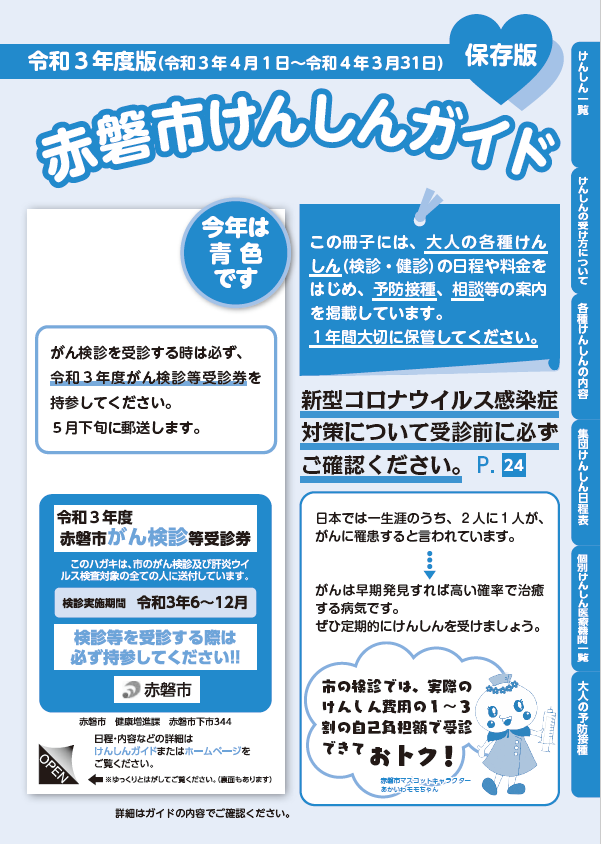 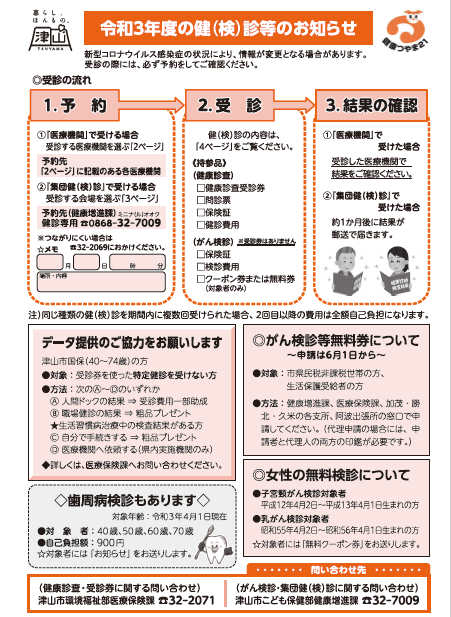 7
受診しやすい検診施設はどこでしょうか
かかりつけの内科や外科はありますか？
かかりつけ医でできるかどうか、お調べします

受診しやすい方法を一緒に決めましょう
個別検診（医療機関を予約して受ける）
自分の都合がよい時期に予約することができます
集団検診（地域の保健センターや公民館で受ける）
日にちが限られていますが、家から近い場所もあります

郵送検診（郵送で便潜血検査を提出する）　
　※実施している市町村は限られます
8
いつ受診するか決めましょう（個別検診の方）
受診予定の医療機関
　　　　　　　　　　　　　　　　　　

医療機関へ電話してがん検診の予約をします
いつ頃受けるか決めておきましょう


受診する時に必要なものを確認しておきましょう
健康保険証などの本人確認用書類
（必要な市町村は）受診券
（対象なら）無料券

結果が届いたら、ぜひ教えて下さい。不安なことがあれば、当院でもお話をうかがいます。
電話番号：
9
いつ受診するか決めましょう（集団検診の方）
受診予定の日程と会場を決めましょう
　　　　　　　　　　　　　　　　　　

市町村によっては予約の電話が必要です


事前に検査キットと問診票を取りにいきましょう


受診する時に必要なものを確認しておきましょう
健康保険証などの本人確認用書類
（必要な市町村は）受診券　　
（対象なら）無料券
結果が届いたら、ぜひ教えて下さい。不安なことがあれば、当院でもお話をうかがいます。
場所：　　　　　　　　　　　　　　日時：
予約電話先：
取りにいく場所：
10
いつ受診するか決めましょう（※郵送検診の方）
受診の申し込み方法、キットの受け取り方を確認しましょう
　　　　　　　　　　　　　　　　　　









結果が届いたら、ぜひ教えて下さい。不安なことがあれば、当院でもお話をうかがいます。
いつごろ申し込みますか？：
11
（対象なら）無料券を受け取りましょう
市民税非課税世帯の方、生活保護等受給世帯の方は、無料で検診が受けられる「無料券」がもらえる市町村もあります。
検診を受ける前に、申請することが必要です。
市の「けんしんガイド」で、手続きの仕方を確認しましょう。
手続きをする窓口：　　　　　　　　　　　　　　　　　　　　　へ取りに行く
　　　　　　　　　　　　　　　　　　　　　　　　　　　　　　
　　　　　　　　　　　　　　　　　　　　　　　　　　　　　　へ電話する
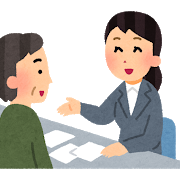 12
その他のがん検診もぜひ受けましょう
わからないことがあれば相談して　くださいね！
女性のみ
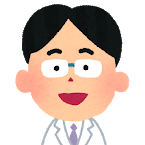 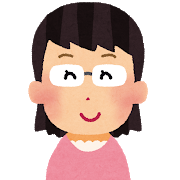 女性のみ
13